How To Check Your Financial Aid Status in Self Service
Log in to Insite
Click on the Financial Aid Tile
Click on Financial Aid Home
Click Complete Required Documents
Your Documents are Listed Here with Links to Documents and Helpful Videos
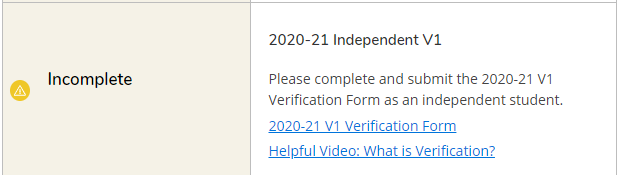 Once Awarded, you can Click on Review Your Financial Aid Package
Your Financial Aid Package
Click on the Arrow Next to Each Award for Descriptions
How to Make Your Disbursement Choice with BankMobile
Click First Time Set Up and Follow Instructions to make your Choice